Grammar
Adjectives following the noun
Y7 French 
Term 1.1 - Week 4
Stephen Owen / Emma Marsden 

Date updated: 07/01/20
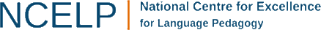 In English the adjective comes before the noun
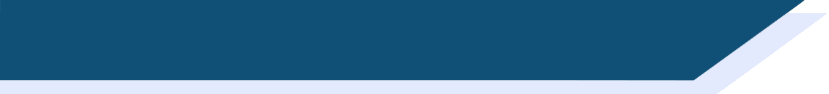 Adjectives in French
In French, many adjectives follow the noun:
un ordinateur puissant		a powerful computer

un vélo cher 				an expensive bike

une machine moderne		a modern machine

une voiture rapide			a fast car
Stephen Owen
Match the adjectives to the nouns.
Écouter
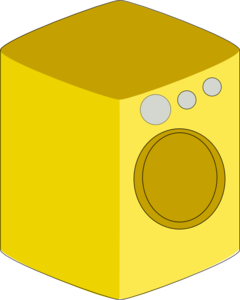 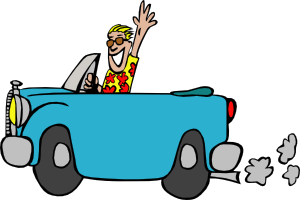 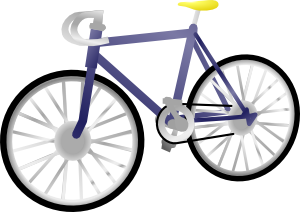 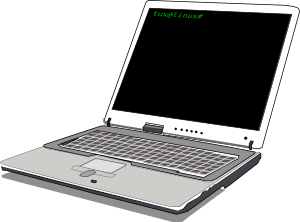 1
moderne
rapide
2
cher
puissante
3
4
Stephen Owen & Emma Marsden
[Speaker Notes: Ask the students to write 1-4 in their books and write down the English for the noun and the adjective that they hear
1/ modern car
2/ fast computer
3/ powerful machine
4/ expensive bike

Or this sheet could be printed out for students to draw lines upon in order to match the adjectives with the nouns depicted.

Vocabulary 
vélo [4594], ordinateur [2201], machine [1294], voiture [881], cher [803], moderne [1239], puissant [1229], rapide [672]
Source: Londsale, D., & Le Bras, Y.  (2009). A Frequency Dictionary of French: Core vocabulary for learners London: Routledge.

Transcript (pronouns to be obscured by sound effect)
J’ai une voiture moderne.
J’ai un ordinateur rapide.
J’ai une machine puissante.
J’ai un vélo cher.]
SILENT FINAL e. 
-> SOUND THE FINAL CONSONANT
SILENT FINAL e 
-> SOUND THE CONSONANT
Lire & Parler
SILENT FINAL e. 
SOUND OUT THE FINAL CONSONANT
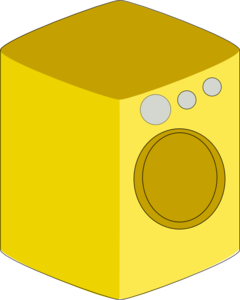 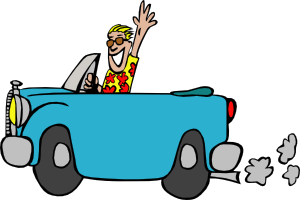 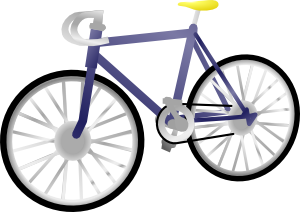 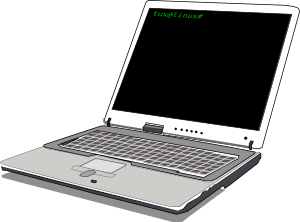 une voiture 
moderne
un vélo 
cher
une machine puissante
un ordinateur rapide
Some adjectives already have an ‘e’ at the end – 
don’t add another e!
Some adjectives already have an ‘e’ at the end – don’t add another e!
Which adjective changes its spelling and sound to match the feminine noun?
puissant → puissante
Stephen Owen & Emma Marsden
[Speaker Notes: Step 1/ Revise the idea that adjectives add an e if they describe a feminine noun. Remind the students that they learnt this before, when adjectives describe people (je suis grande, elle est petite) 
Ask which adjective changes its spelling and sound to match the feminine noun? 
The guiding principle “Some adjectives already have an ‘e’ at the end – don’t add another e!” is ‘good enough’ for now. 

Step 2/ Phonics: Briefly point out that the e at the end of words is silent. Sound out the consonant if there is a final e. They will get more practice on this soon. 

Step 3/ Remove the slide. Ask the learners to read out their answers to the previous listening activity but change it back to French.  This is a translation activity which pushes them to reverse the order of the noun and the adjective and also practice the pronunciation of the adjectives. They could do this first as a whole class together, and then once they have the correct answers, to their partner. 
 une voiture moderne.
 un ordinateur rapide.
 une machine puissante.
 un vélo cher.

Step 4/ As an extension for some learners. Partner A mixes up the order of the sentences they read out in French, and their partner has to give the correct English. This forces the partner to listen to and understand the French.

Vocabulary 
vélo [4594], ordinateur [2201], machine [1294], voiture [881], cher [803], moderne [1239], puissant [1229], rapide [672]
Source: Londsale, D., & Le Bras, Y.  (2009). A Frequency Dictionary of French: Core vocabulary for learners London: Routledge.]
How many different ways can you combine these nouns and adjectives? Write down as many as you can. Remember to agree your adjectives for feminine nouns!
Écrire
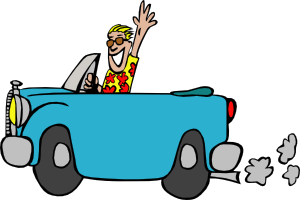 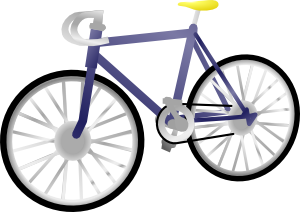 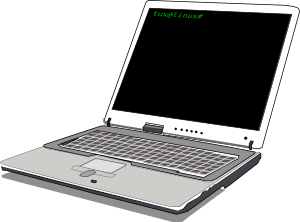 Adjectives ending in –e do not change
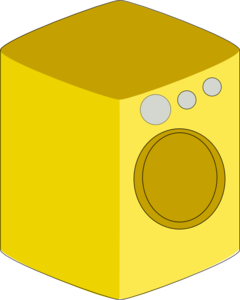 moderne
rapide
cher
puissant
The feminine of cher is chère
Stephen Owen
[Speaker Notes: Vocabulary 
vélo [4594], ordinateur [2201], montre [4197], voiture [881], cher [803], moderne [1239], puissant [1229], rapide [672]
Source: Londsale, D., & Le Bras, Y.  (2009). A Frequency Dictionary of French: Core vocabulary for learners London: Routledge.]
Parler
Parler
You are speaking to your friend on the telephone. 
Tell him/her what you have, and ask what he/she has.
S/he will also ask you.
Take it in turns to ask one question at a time. Partner A starts.
A
When asked, say you have these:
Ask your friend if s/he has these (circle the ones s/he has):
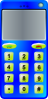 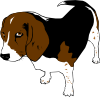 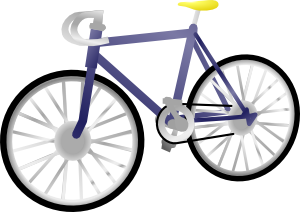 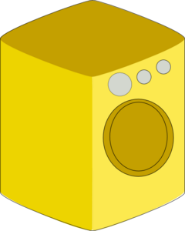 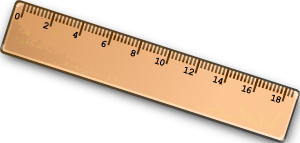 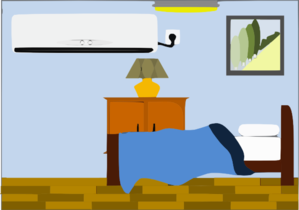 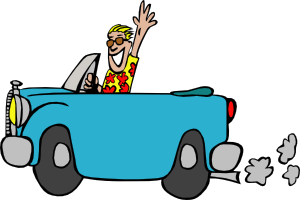 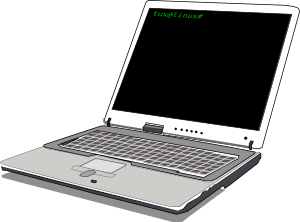 Stephen Owen & Emma Marsden
[Speaker Notes: Pairwork. To be copied with the next slide for partners A and B. 
Check the learners remember how to say ‘you have’ . Then check they know how to ask it as a question -> ‘do you have’ = tu as ? 
Remind them about raising the pitch of their voice. 

In fact, both partners have all of the items about which they are to be asked – however, they will not know this at the outset! This avoids the problem of needing to express the negative, which has not yet been covered.
Check they remember how to say ‘I have’ -> J’ai. Many learners will just say ‘oui’ and ‘non’, which is also fine as this is most natural in conversation. 

Extension: Ask learners to also add an adjective when they reply. Their partner has to make a note in English about this on their sheet next to each image. 

Extension: In whole class, the teacher asks individuals to say what they have ‘J’ai un / une…’  
Ask individuals to say what their partner has ‘Il a / Elle a  un / une  …’ This revises grammar from previous lessons.]
Parler
Parler
You are speaking to your friend on the telephone. 
Tell him/her what you have, and ask what he/she has.
S/he will also ask you.
Take it in turns to ask one question at a time. Partner A starts.
B
Ask your friend if s/he has these (circle the ones s/he has):
When asked, say you have these:
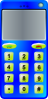 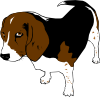 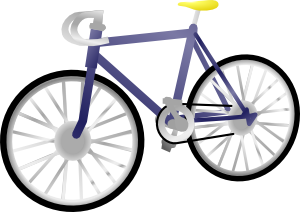 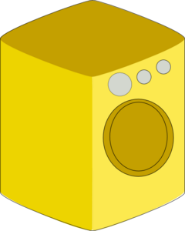 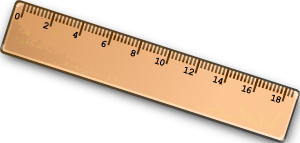 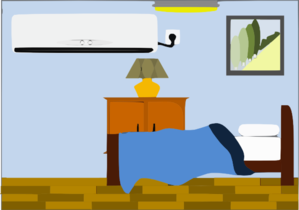 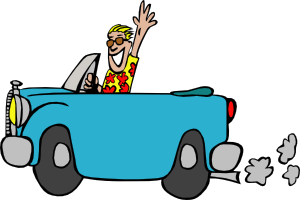 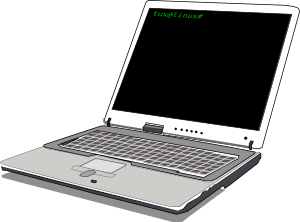 Stephen Owen & Emma Marsden
Translate the following sentences into French. 
Remember to agree adjectives for feminine nouns
Écrire
Écris en français!
1. I have a powerful car.
J’ ai une voiture puissante.
2. You have an expensive computer.
Tu as un ordinateur cher.
3. I have a modern bike.
J’ ai un vélo moderne.
4. You have a fast machine.
Tu as une machine rapide.
Stephen Owen & Emma Marsden
[Speaker Notes: This task brings together a lot of knowledge introduced and practised over the last two or three lessons:
j’ai and tu as, 
vocabulary knowledge,
order of nouns & adjectives,
indefinite articles (un/une), 
adjective agreement.
You could remind them of those as ‘things to remember’ , before they begin. 
Give the learners time and ensure that they have done the first two or three correctly before letting them do more. 
There are more challenging items on the next slide. 

Vocabulary 
vélo [4594], ordinateur [2201], machine [1294], voiture [881], cher [803], moderne [1239], puissant [1229], rapide [672]
Source: Londsale, D., & Le Bras, Y.  (2009). A Frequency Dictionary of French: Core vocabulary for learners London: Routledge.]
Translate the following sentences into French. 
Remember to agree adjectives for feminine nouns
Écrire
Écris en français!
5. You have a powerful car.
Tu as une voiture puissante.
6. Do you have a modern bike?
Tu as un vélo moderne?
7. I have an expensive computer.
J’ ai un ordinateur cher.
8. Do you have a fast machine?
Tu as une machine rapide?
Stephen Owen & Emma Marsden
[Speaker Notes: These are extension items which require learners to remember that ‘do you’ does not have a direct translation equivalent in French. 
Learners are expected to simply put a question mark at the end of the sentence. 

Vocabulary 
vélo [4594], ordinateur [2201], machine [1294], voiture [881], cher [803], moderne [1239], puissant [1229], rapide [672]
Source: Londsale, D., & Le Bras, Y.  (2009). A Frequency Dictionary of French: Core vocabulary for learners London: Routledge.]